Организационная структура стоматологической организации(подразделения). Автоматизация процессов в стоматологической организации (подразделении)
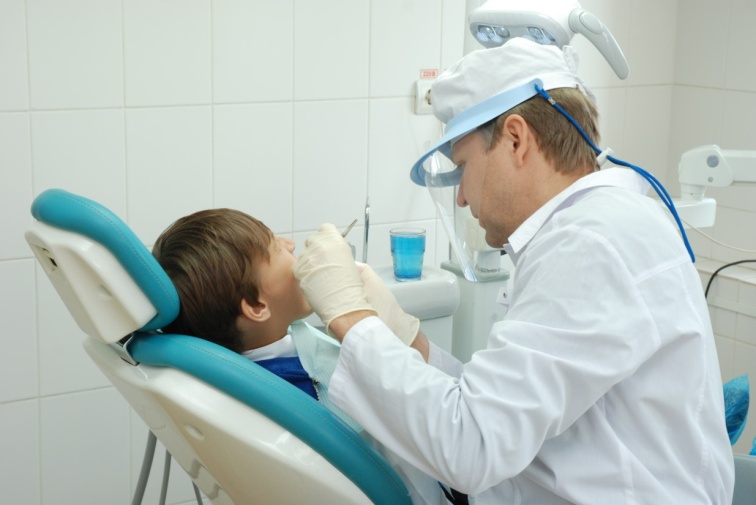 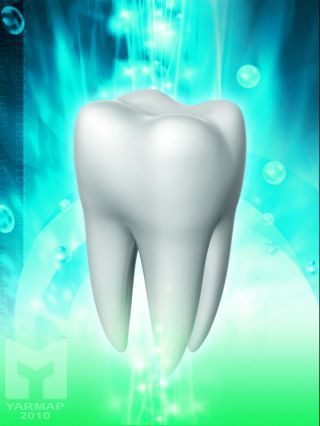 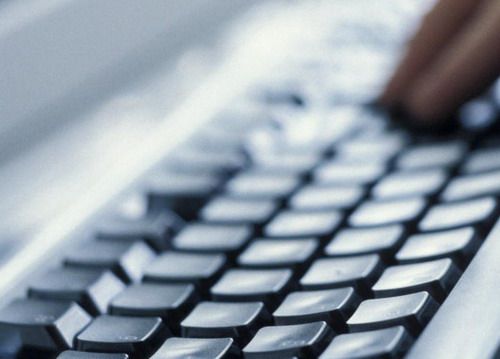 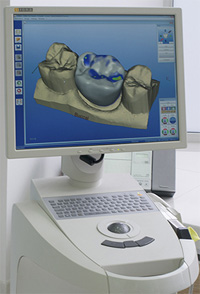 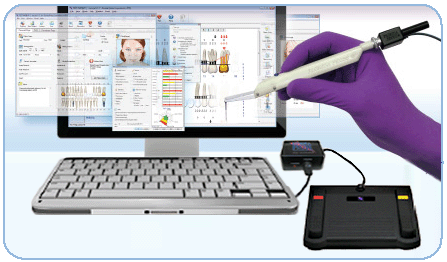 Стоматологическую службу в России планирует, организует, направляет и контролирует Министерство здравоохранения Российской Федерации, а в субъектах федерации их администрации, в составе которых имеются комитеты (управления, департаменты, министерства здравоохранения.)
Министр здравоохранения и социального развития России
 Вероника Скворцова
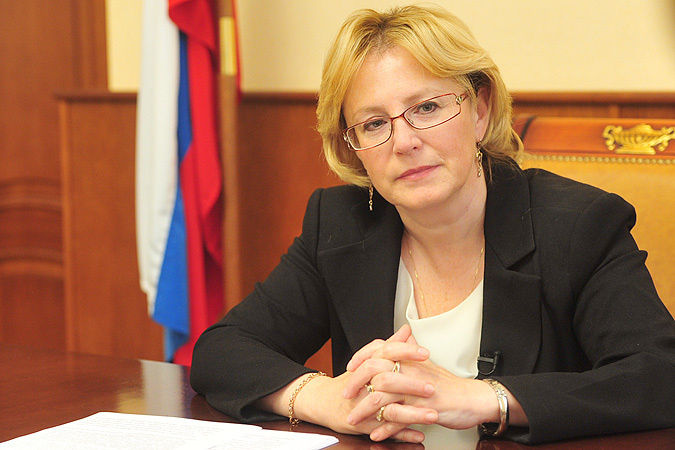 Российский государственный и политический деятель, невролог, нейрофизиолог, организатор здравоохранения. 
Член-корреспондент РАМН, доктор медицинских наук, профессор
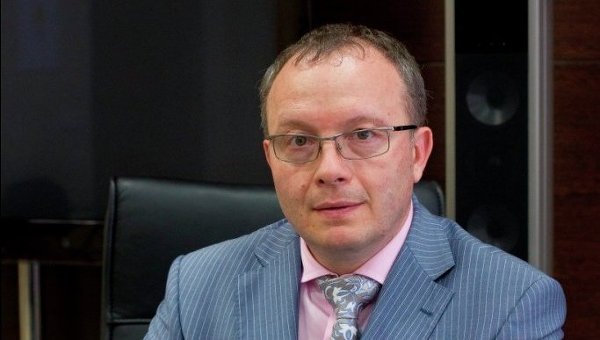 главный внештатный специалист стоматолог Минздравсоцразвитя РФ, ректор МГМСУ, заслуженный врач РФ, проф. О.О. Янушевич
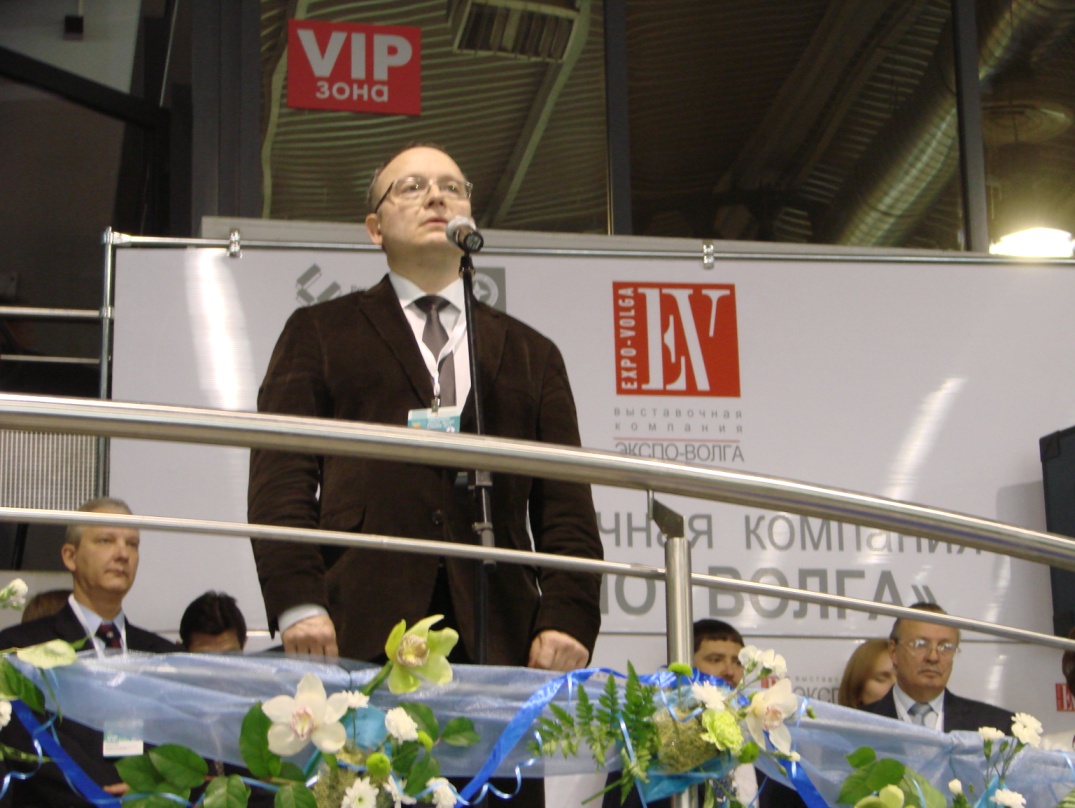 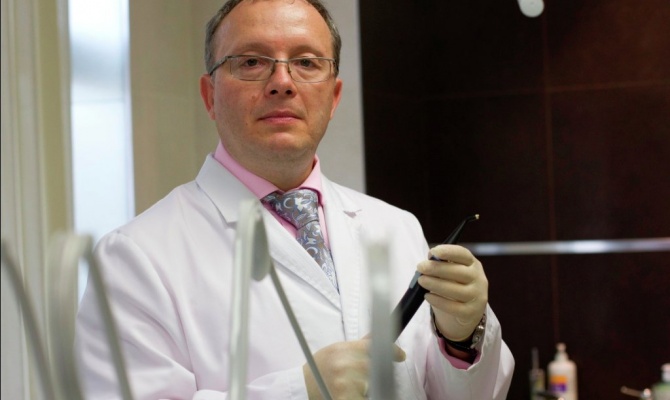 Смирнова
Светлана Николаевна Министр здравоохранения Астраханской области
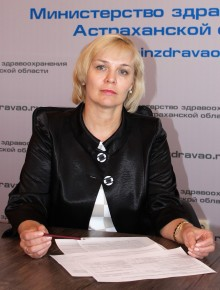 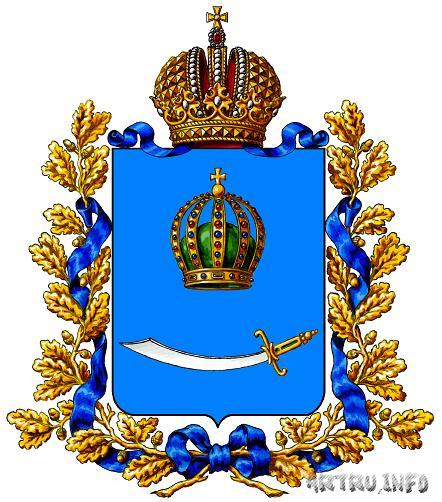 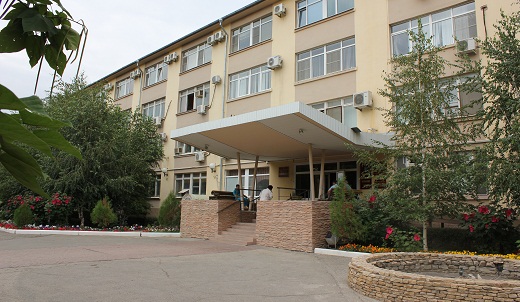 Стоматологическая помощь относится к одному из самых распространенных видов специализированной медицинской помощи.
Схема организации и объем оказываемой помощи зависят от типа лечебных учреждений. 
Структура городского и сельского здравоохранения различна и связана с административным делением районов, численностью населения и т. д.
 В городе оказание лечебно-профилактической помощи строится в основном по территориальному (участковому) принципу.
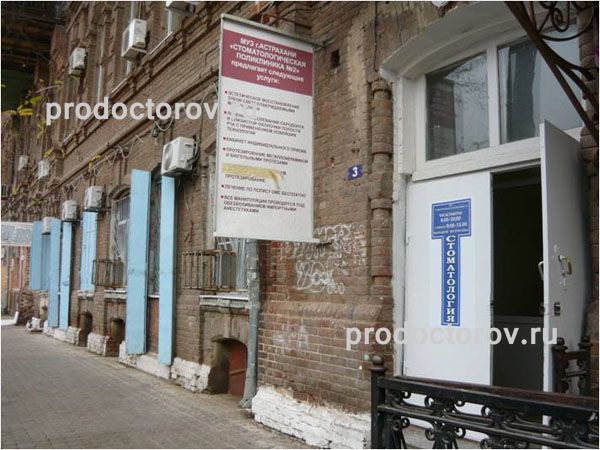 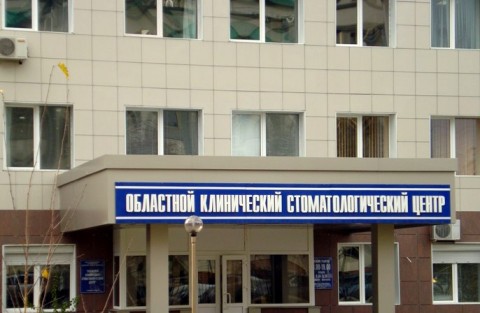 На всех административных уровнях управления здравоохранением назначается главный специалист по стоматологии. 
В ряде территорий по этому же принципу назначают специалистов по узким разделам стоматологии (терапия, челюстно-лицевая хирургия и т.п.).
Главные специалисты назначаются из числа наиболее квалифицированных врачей-стоматологов, профессоров, доцентов, научных сотрудников, работающих в области стоматологии и хорошо знающих организацию стоматологической помощи населению.
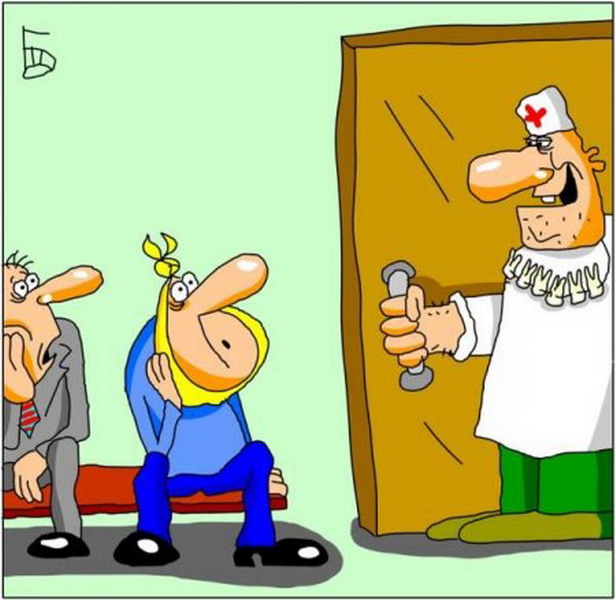 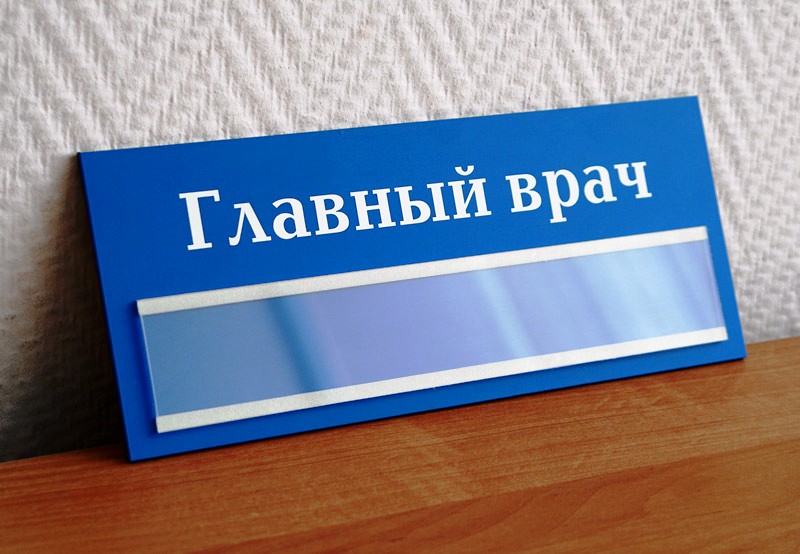 Основными задачами стоматологической поликлиники 
являются: 
1) проведение мероприятий по профилактике заболеваний челюстно-лицевой области среди населения в организованных коллективах; 
2) организация и проведение мероприятий, направленных на раннее выявление заболеваний челюстно-лицевой области; 
3) оказание квалифицированной -амбулаторной стоматологической помощи.
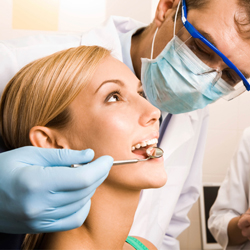 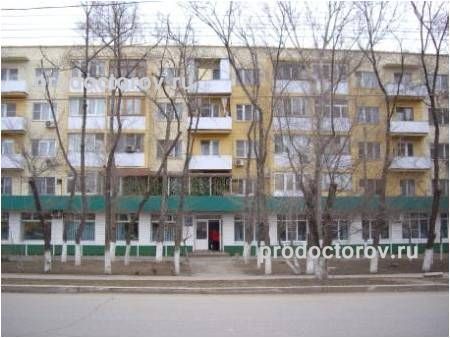 В стоматологических поликлиниках и стоматологических отделениях прием больных ведется дифференцированно по
 терапевтической, 
 хирургической 
 и ортопедической стоматологии.
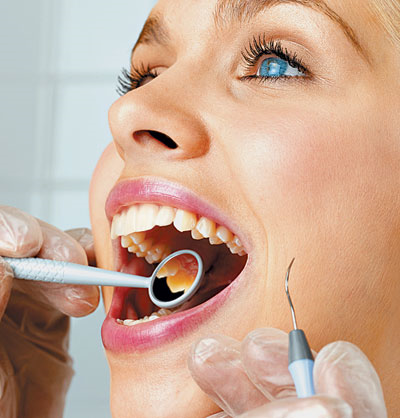 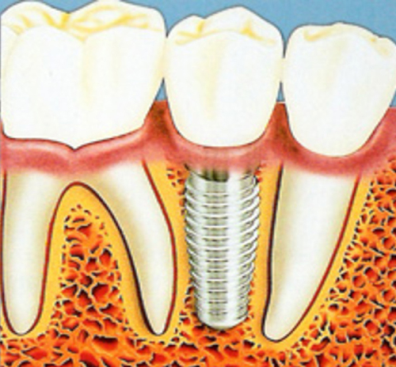 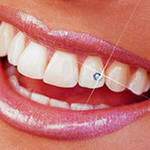 В стоматологических кабинетах, входящих в состав амбулаторий, здравпунктах предприятий, больниц стоматологи принимают больных, страдающих терапевтическими и хирургическими заболеваниями, т. е. проводят смешанный прием.
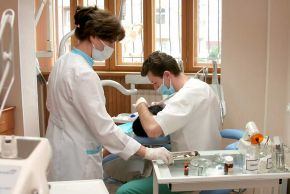 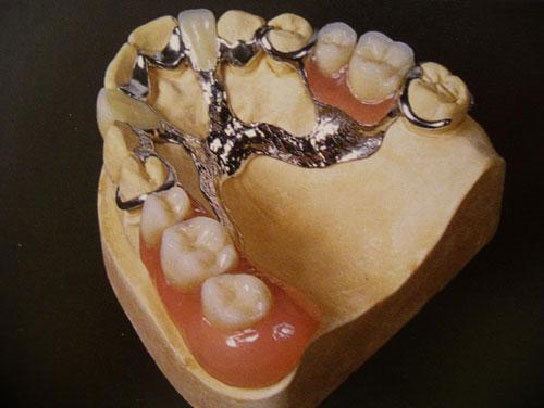 Неотложная стоматологическая помощь оказывается при следующих заболеваниях: 
 острые пульпиты и апикальные периодонтиты; 
 невралгия тройничного нерва; 
 острые воспалительные заболевания лица, челюстей, полости рта; 
 повреждение мягких тканей и костей челюстно-лицевой области; 
 термические и химические повреждения лица и полости рта; 
 острые заболевания слизистой оболочки полости рта.
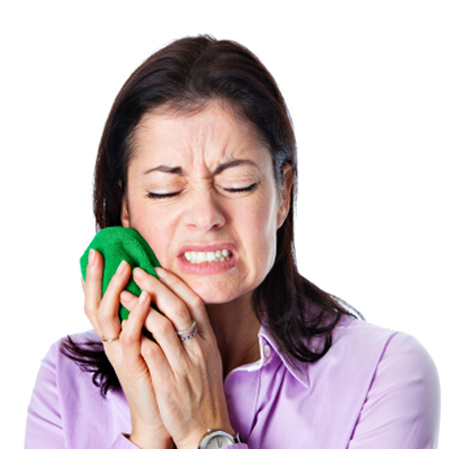 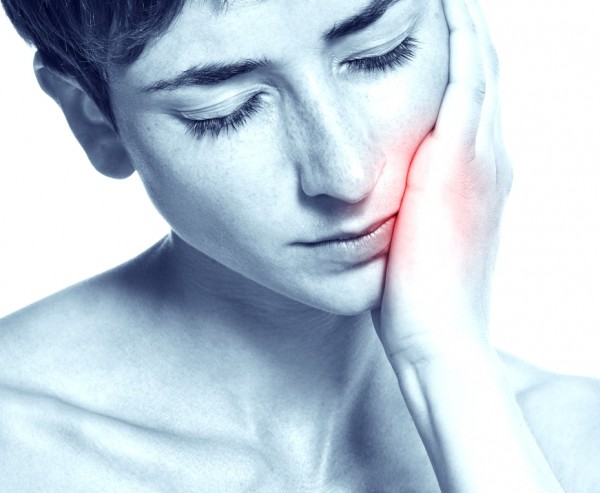 Скорая помощь оказывается при угрожающих и опасных для жизни состояниях: 
 асфиксии, 
 кровотечении, 
 шоке, 
 коллапсе, 
 обмороке, 
 аллергических состояниях.
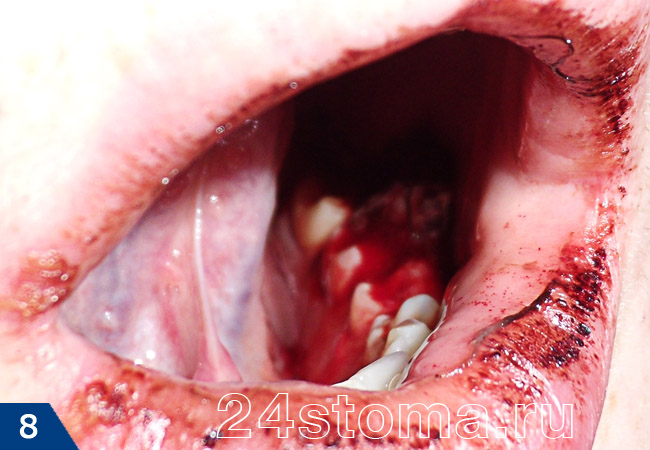 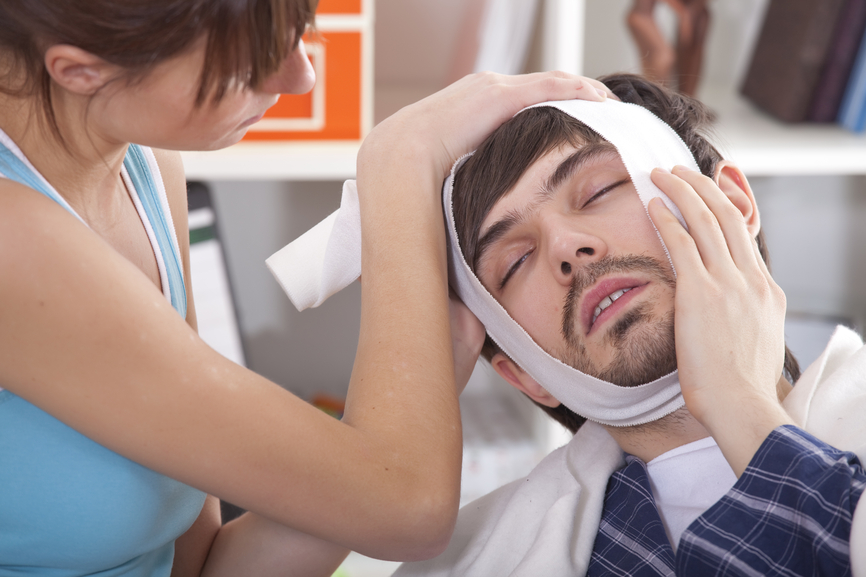 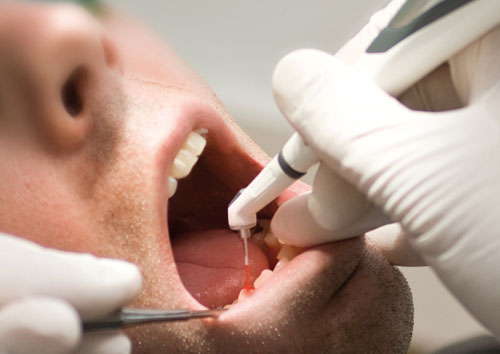 примерная структура стоматологической поликлиники
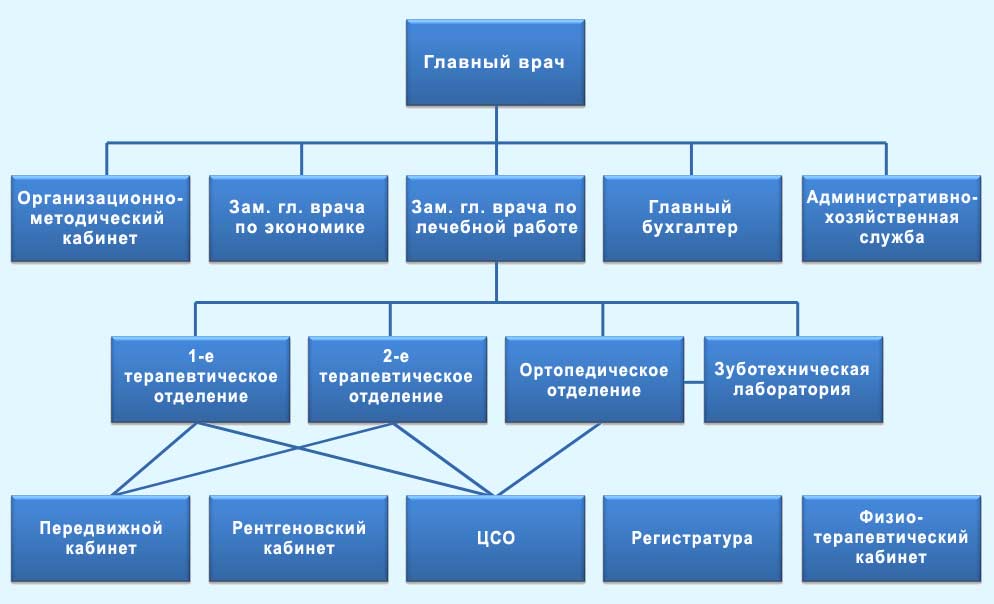 Автоматизация процессов в стоматологической организации
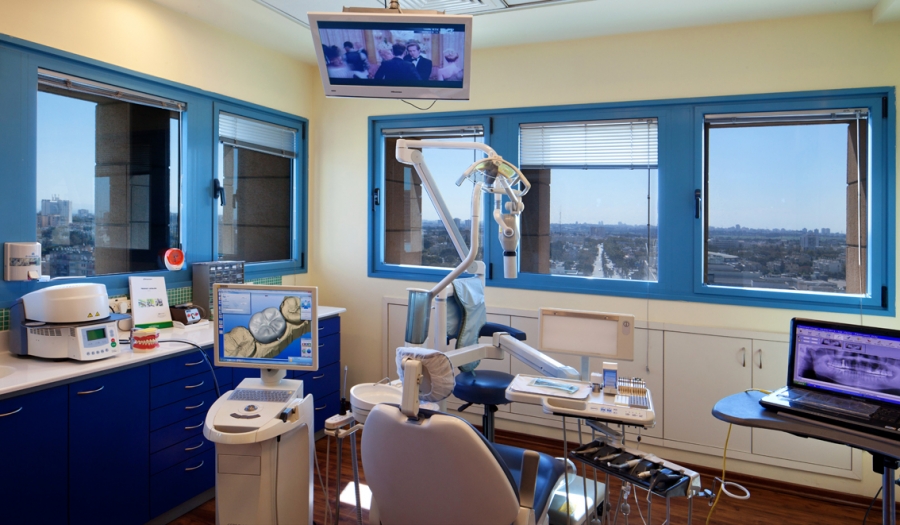 В настоящее время большинство существующих на отечественном рынке информационных систем для стоматологии ориентированы на автоматизацию управления медицинскими услугами, в основном, на поддержку специфических функций,
ведение картотеки пациентов, 
расписания приема, 
учета оказанных услуг, 
ведение истории болезни, 
расчеты со страховыми компаниями, 
различные финансовые 
статистические отчеты и т.д.
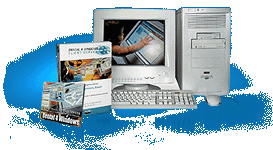 Однако по мере становления клиник, обострения конкуренции и повышения требований к эффективности их работы, увеличивается спрос на стоматологические ИС следующего поколения, обеспечивать автоматизацию не только лечебного процесса, но и комплексное решение всех других задач управления стоматологической организацией.
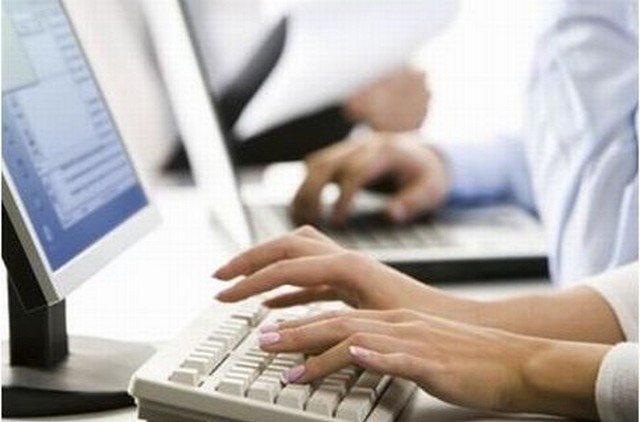 Программы для управления клиникой, поликлиникой, медицинским центром
"Dental4Windows"Программа для автоматизации работы стоматологической клиники
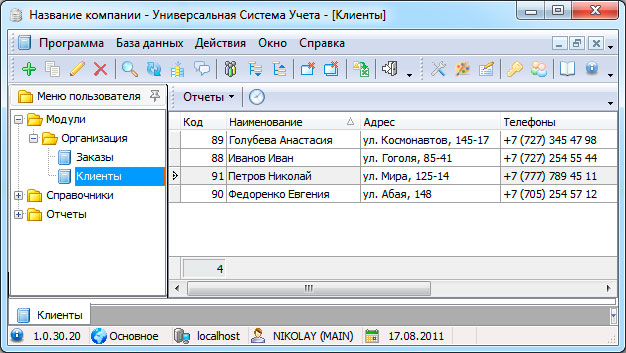 Основные модули программы:
регистратура,
  касса, 
 план/факт лечения,
  связь с RVG,
  модуль маркетинга,
  бизнес-аналитика,
  SMS-напоминания с возможностью обратной связи.
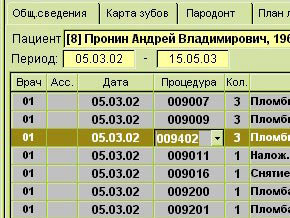 Dental 4 Windows
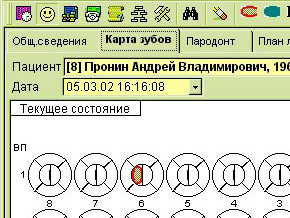 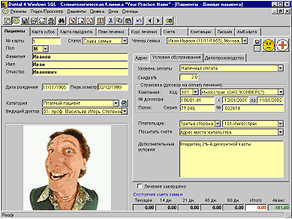 "Медкарта" - программа для автоматизации работы регистратуры стоматологической клиники, а также учета расходных материалов.
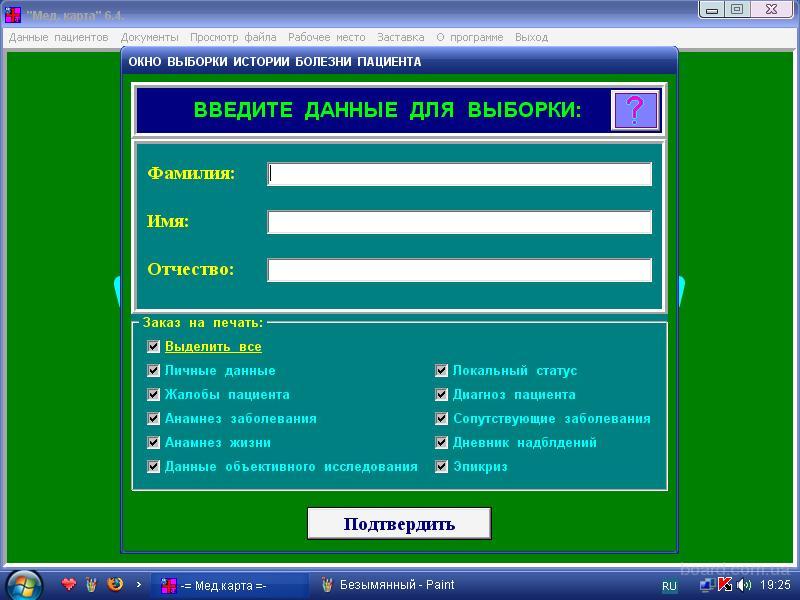 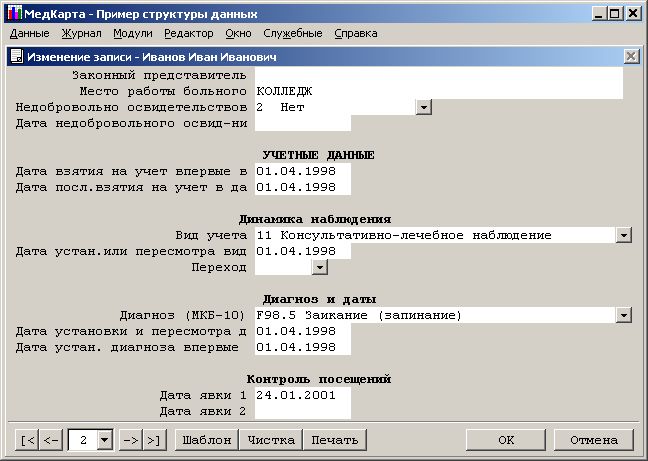 "3Dstom" - программа объемного моделирования, предназначенная для демонстрации пациенту ситуации, сложившейся в его ротовой полости, и предполагаемого лечения.
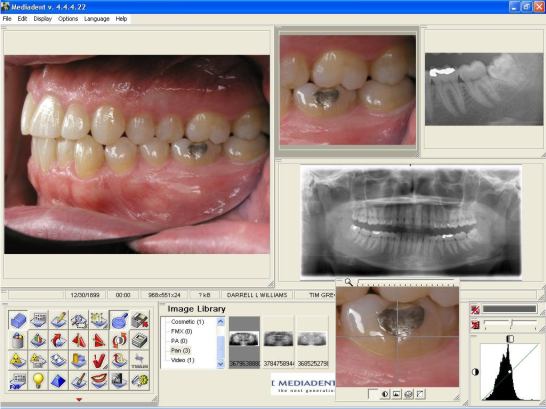 "ИНФОДЕНТ" - полнофункциональный комплекс программ автоматизации управления стоматологической клиникой. 
Система позволяет вести полный учет деятельности всех подразделений клиники, осуществлять оперативный контроль действий персонала. 
Аналитический блок помогает своевременно и верно принимать эффективные управленческие решения.
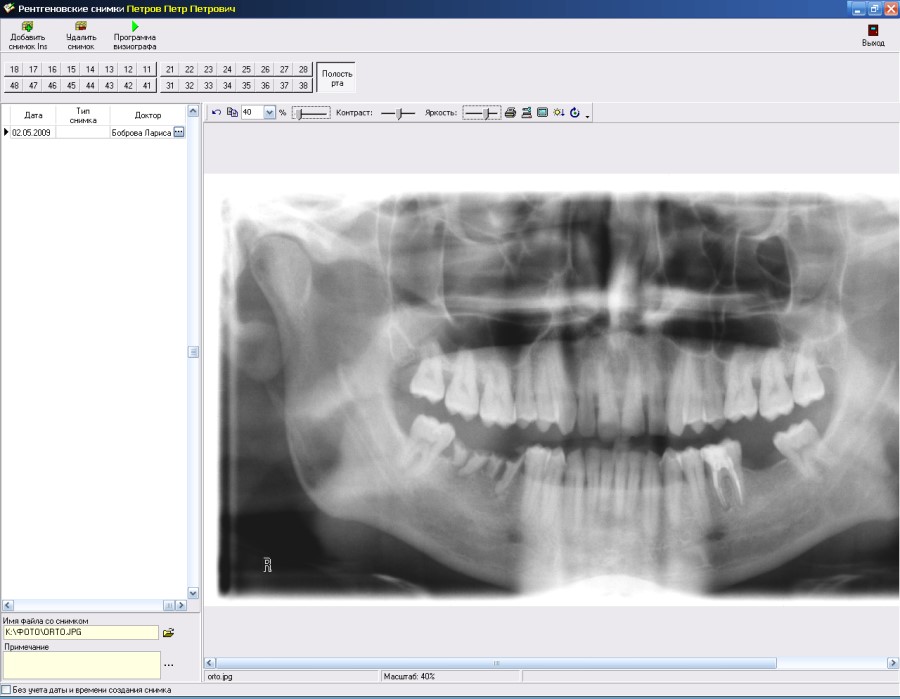 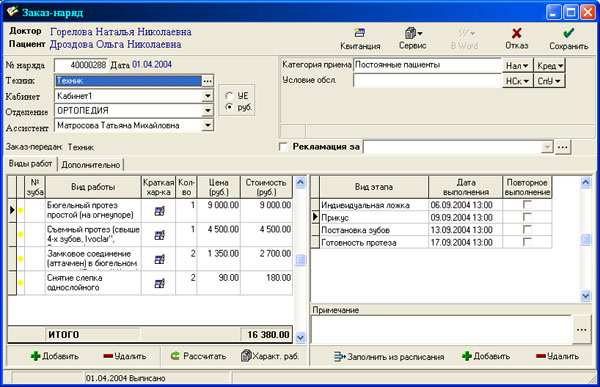 "Инт100"Программный комплекс интерактивной работы с пациентом для практикующего стоматолога "Инт100"   (2013г.)
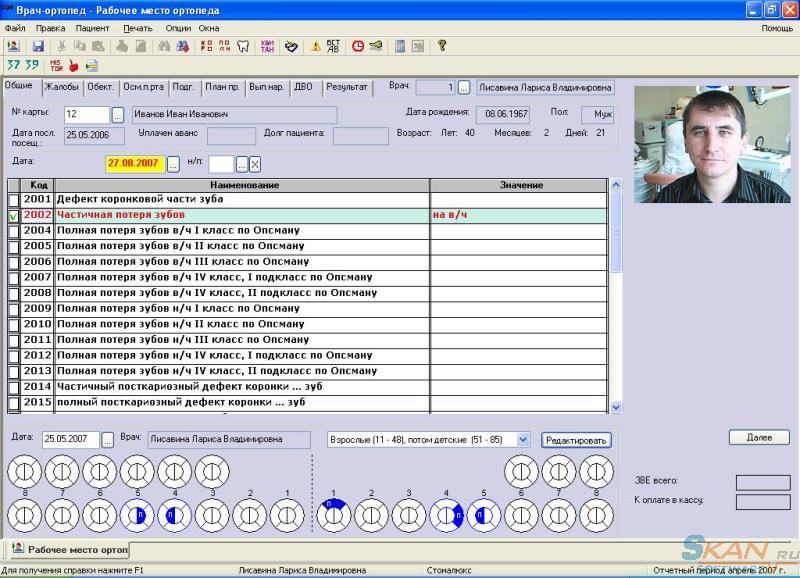 Программы для диагностики заболеваний и обследования пациентов 
"MEDIADENT" - универсальная программа для диагностики в стоматологии.  
Взаимодействует с широким спектром рентгеновского оборудования.
 широкий спектр возможностей
модуль по стоматологической косметологии  «Dental Cosmetic»
модуль для расчета телерентгеннограмм "DFO"
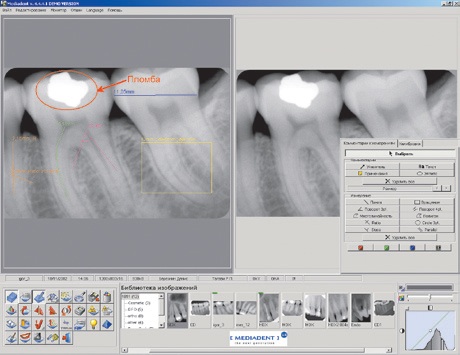 Автоматизированная система дифференциальной диагностики хронических заболеваний слюнных желез  «Сиалодиагностика-2000»
Программы для консультирования и мотивирования пациентов, CRM-системы

"DentalAccord"Это Онлайн Программа для профессионального консультирования и планирования в стоматологии, а также привлечения пациентов через интернет.
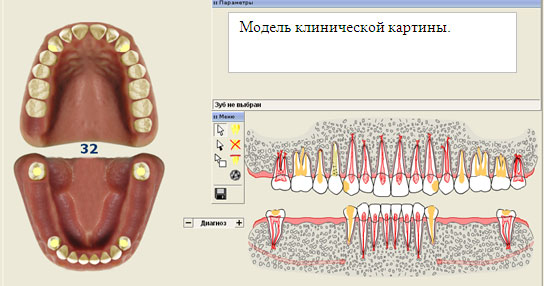 Программа "Понятная стоматология" для врача и пациента. 
Представляет собой библиотеку графических видеофрагментов, 
объясняющих суть различных манипуляций в стоматологии, 
а также развитие заболеваний.
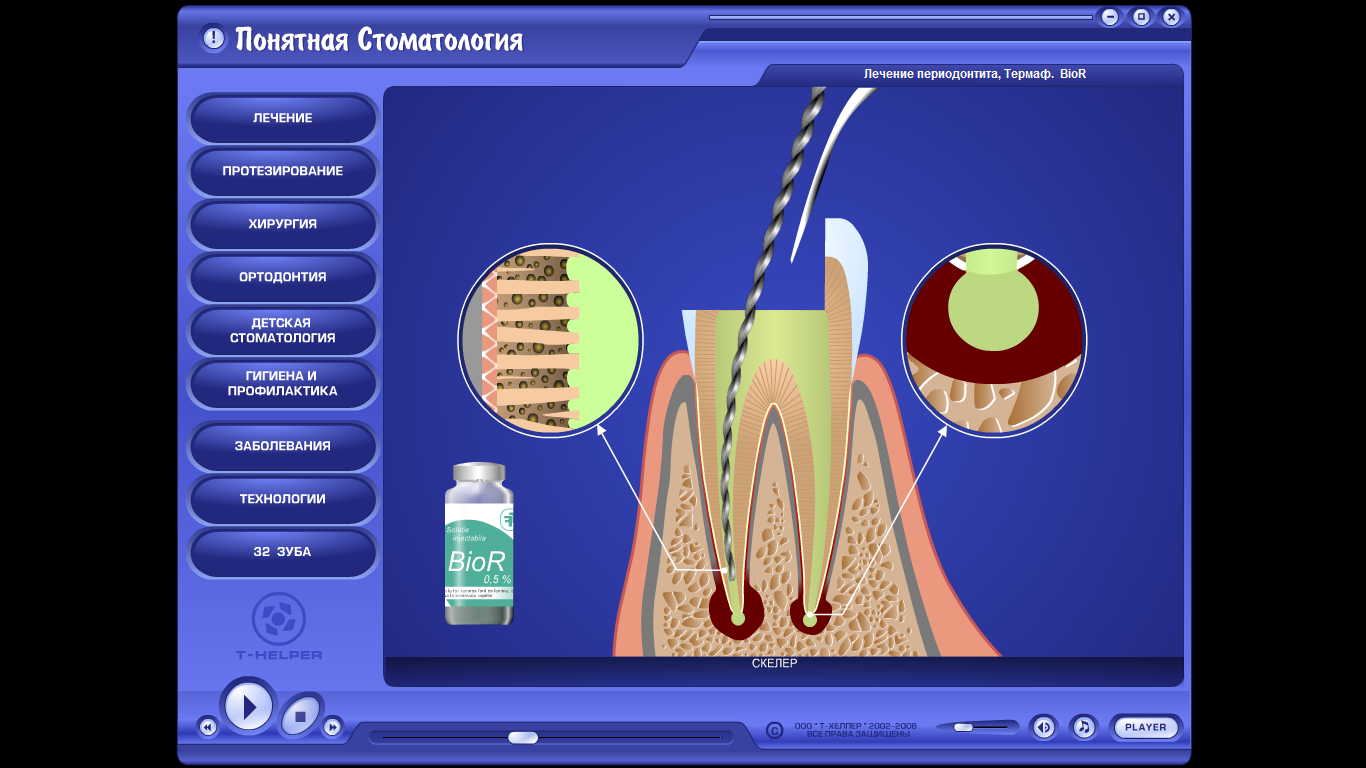 Медиадент-Инфо (Великобритания)Диск с мультимедийным программным обеспечением "Mediadent- Info", состоящим из девяти разделов, восемь из которых, содержат анимационные фильмы по темам; 
физиологические изменения полости рта, 
терапевтическая стоматология, 
парадонтология, 
Гигиена полости рта, 
хирургическая стоматология и имплантология, 
ортопедическая стоматология, 
ортодонтия,
 строение и заболевания ВНЧС.
 Девятый раздел целиком посвящен актуальным юридическим вопросам в современной стоматологии
DentalMaster (Израиль)На сегодняшний день программа DentalMaster занимает лидирующие позиции на рынке среди компаний предлагающих программы по компьютерному 3D моделированию в сфере стоматологии.
DentalMaster используют для информирования пациентов. В комплект DentalMaster входит более 300 видео высококачественной 3D анимации.
Видео специально разработаны для охвата максимума информации, но, в то же время, позволяют найти индивидуальный подход к каждому пациенту. 
Направлена на  возможность объяснить пациенту процедуру установки имплантатов, ознакомить с возможными вариантами протезирования, наглядно продемонстрировать правильный вариант ухода за полостью рта и т. д.
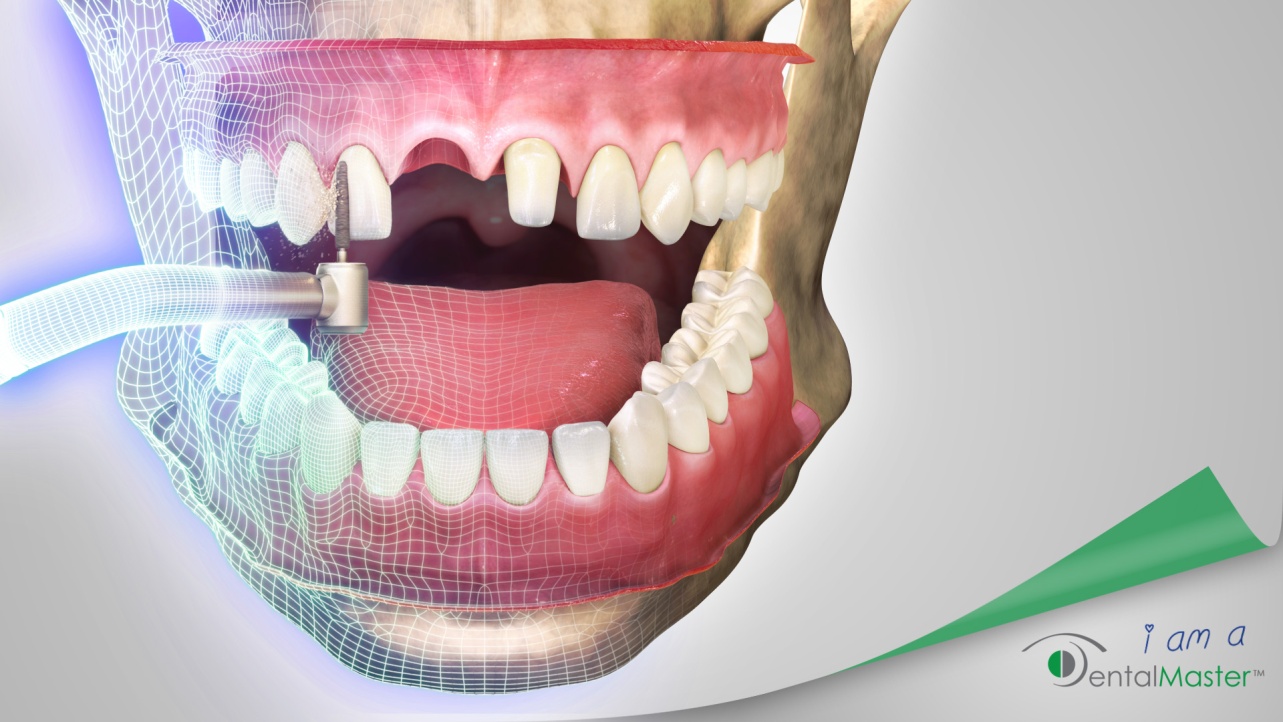 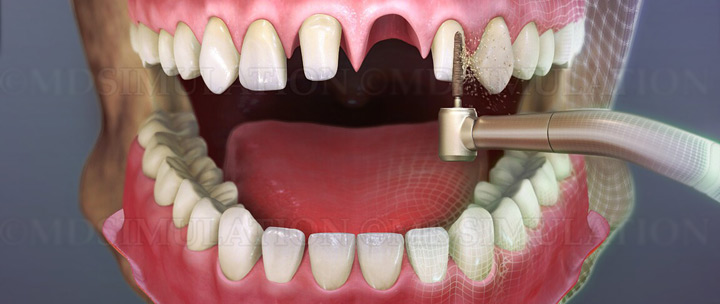 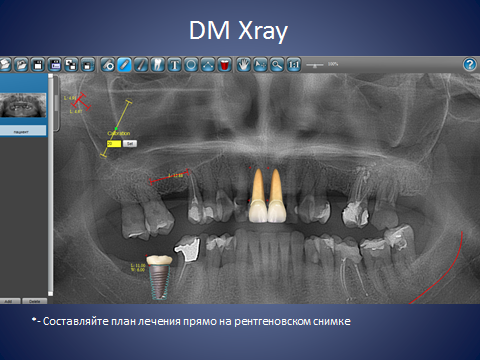 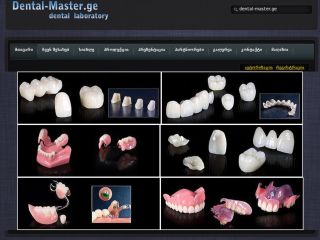 "1С-Аналит: Стоматология"Конфигурация «1С-Аналит: Стоматология» предназначена в первую очередь для коммерческих клиник, работающих по принципу индивидуального подхода к своим пациентам.
Она отражает широкий спектр организационно-административных процессов, на которых строится функционирование организаций такого типа, предоставляет возможность получения полного объема управленческой и маркетинговой информации
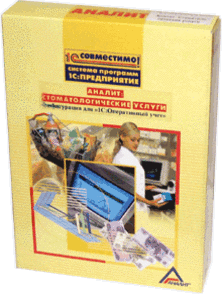 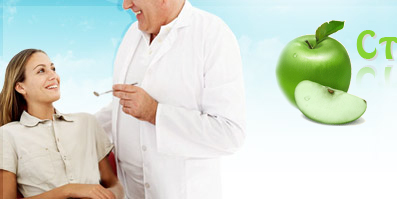 "32-х" - компьютерная система управления стоматологической клиникой (кабинетом).Продукт обеспечивает полный учет информации о пациентах и их лечении, финансово-хозяйственной деятельности, а также ведение различной отчетной документации, соответствующей требованиям текущего законодательства.
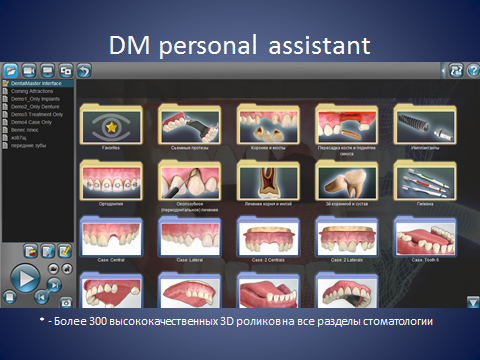 автоматизации зуботехнической лаборатории технологией CAD/CAM, позволяющей быстро изготовить суперточные и суперпрочные зубные протезы.
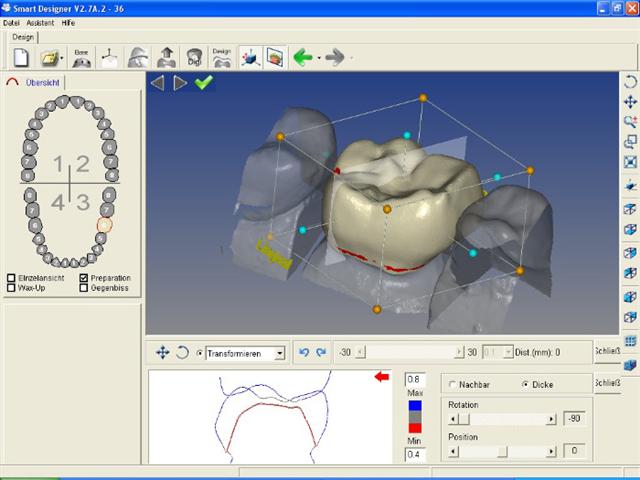 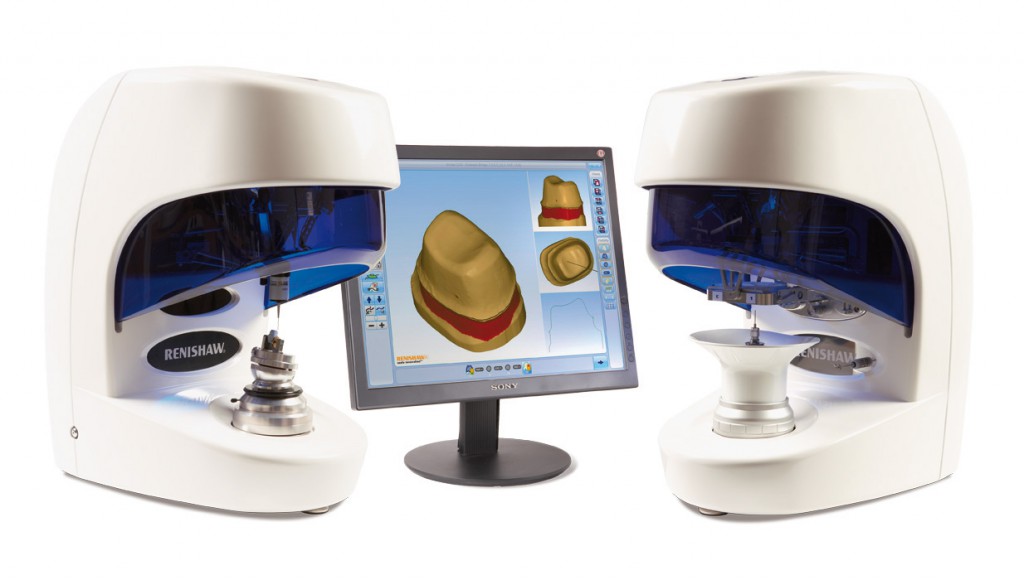